GET THE EDGE
Guam Branch Office
August 27, 2013
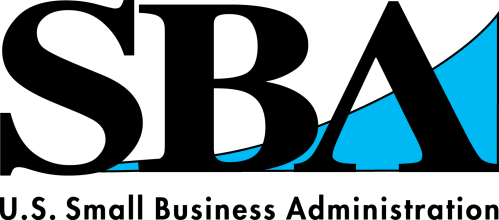 -- Small Business is Our Business --
Created in 1953 as an independent agency
Aid, counsel, assist and protect the interests of small business concerns, to preserve free competitive enterprise and to maintain and strengthen the overall economy of our nation.
Help Americans start, build and grow businesses through an extensive network of field offices and partnerships with public and private organizations.
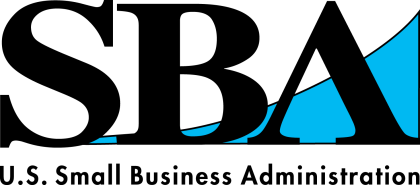 -- Small Business is Our Business --
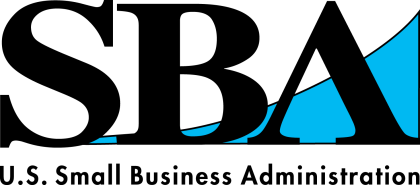 -- Small Business is Our Business --
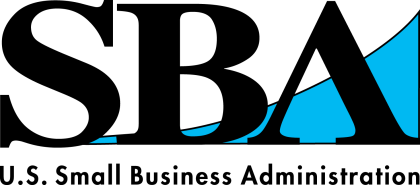 -- Small Business is Our Business --
Financial Assistance –

Loan Programs – Guaranty and Disaster Direct

Venture Capital – SBIC and PRIME

Surety Bond

Export Financing
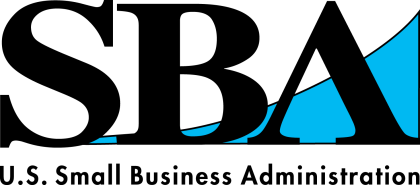 -- Small Business is Our Business --
[Speaker Notes: Loan Program – Guaranty and Disaster Direct
	Deal with the local lenders and disaster funds directly

Venture Capital – Work with private sector partners to enhance the availability of growth capital.
SBIC Program – privately-owned and managed investment funds, licensed and regulated by SBA, that use their own capital plus funds borrowed with an SBA guarantee to make equity and debt investments in qualifying small businesses. 
PRIME (Program for Investment in Micro-Entrepreneurs) Program - provides assistance to various organizations. These organizations help low-income entrepreneurs who lack sufficient training and education to gain access to capital to establish and expand their small businesses. Organizations eligible for PRIME grants include: - A micro-enterprise development organization or program that has a demonstrated record of delivering micro-enterprise services to disadvantaged micro-entrepreneurs. - An intermediary, such as a private, nonprofit entity serving micro-enterprise development organizations.  - A micro-enterprise development organization or program that is accountable to a local community, working with a state or local government or Indian tribe.  - An Indian tribe acting on its own, if the Indian tribe can certify that no private organization or program exists within its jurisdiction.
Surety Bond - A surety bond is an instrument that is signed by the Principal (or Contractor) and the Surety Company in order to protect the interests of the Obligee (the buyer, or party issuing the contract) in the event the Principal defaults on the contract. A surety bond is acquired by the Principal from the Surety Company for a fee, as a sort of insurance policy to protect the Obligee. If the Principal defaults, the Surety Company steps in to ensure the contract is completed.
Export Financing – 3 loan programs - Export Express, Export Working Capital Program (EWCP) and International Trade Loan Program]
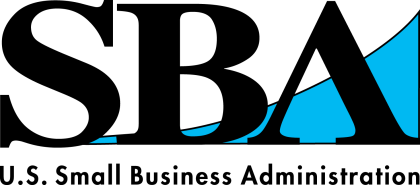 -- Small Business is Our Business --
Counseling and Training –

SBDC – Small Business Development Center
VBOC – Veteran Business Outreach Center
WBC – Women Business Center
SCORE – Service Corps of Retired Executives
PTAC – Procurement Technical Assistance Center
On-line Courses
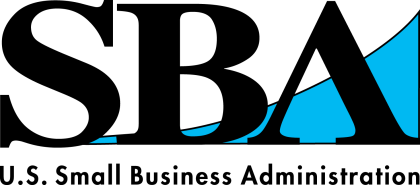 -- Small Business is Our Business --
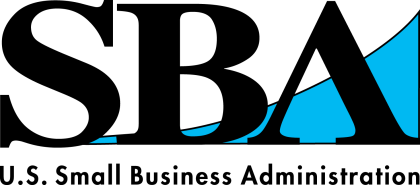 -- Small Business is Our Business --
Government Contracting –

Certification Programs

Size Standards

Goaling Programs
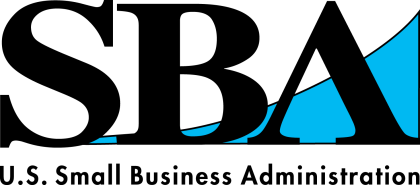 -- Small Business is Our Business --
[Speaker Notes: The U.S. Small Business Administration (SBA) is responsible for the management and oversight of the small business procurement process across the Federal Government. SBA negotiates with Federal departments concerning their prime contracting goals and achievement with small businesses to ensure that small businesses have the maximum practicable opportunity to provide goods and services to the Federal government.
Further, the negotiation ensures that the Federal government will achieve not less than 23 percent to small businesses, not less than 5 percent to woman-owned small businesses, small disadvantaged businesses, and not less than 3 percent to service disabled veteran-owned small businesses and certified HUBZone small businesses. The Small Business Goaling Report documents the achievement by each department.

The federal government has the following statutory goals for small business procurement: 
23% of prime contracts for small businesses;
5% of prime and subcontracts for women-owned small businesses;
5% of prime and subcontracts for small disadvantaged businesses;
3% of prime and subcontracts for service-disabled veteran-owned small businesses;
3% of prime subcontracts for HUBZone small businesses.

SBA's Office of Government Contracting determines if these individual agency goals, in the aggregate, meet or exceed the government-wide statutorily mandated goals mandated in 15(g)(1) of the Small Business Actin each small business category. At this time all negotiations are considered complete.

At the end of each fiscal year, SBA requests a report from the Federal Procurement Data Center (FPDS) calculating the prime and subcontract statistical achievements for each agency and the Government-wide accomplishments. SBA forwards a copy of the report to each agency that negotiates goals with SBA. Each agency that fails to achieve any proposed prime or subcontract goal is required to submit a justification to SBA on why they failed to achieve a proposed or negotiated goal with a proposed plan of corrective action.]
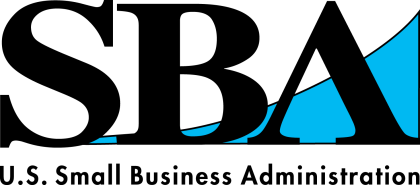 -- Small Business is Our Business --
Advocacy –

Established in 1976 to effectively represent small business owners during federal legislative and rule-making processes.

To reduce the burdens that federal policies impose on small firms.
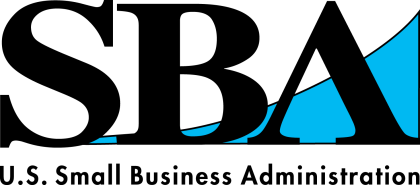 -- Small Business is Our Business --
[Speaker Notes: Giving small business owners a voice early in the legislative process is key to reducing the negative impact of regulations on small businesses, increasing the level of regulatory compliance, and passing on cost savings to state economies. SBA’s Office of Advocacy was established in 1976 to effectively represent the 25 million small business owners in America during federal legislative and rule-making processes, and to reduce the burdens that federal policies impose on small firms.

Whether you are a business owner, a policy maker, or simply interested in small business, the Office of Advocacy provides information to about the small business economy, regulatory policies and current issues.]
Thank you for the opportunity to explain our programs
Please contact me with any questions you may have at kenneth.lujan@sba.gov or call 472-7277 or 688-9920.
Guam Branch Office address:
400 Route 8, Ste. 302, Hagatna, Guam  96932
Remember to periodically visit our website at http://www.sba.gov/ for the latest information.
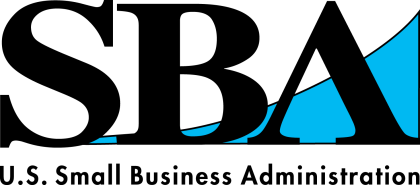 -- Small Business is Our Business --